Fig. 1. Size range of O. marmorata associated with A. aurita medusae (N = 217).
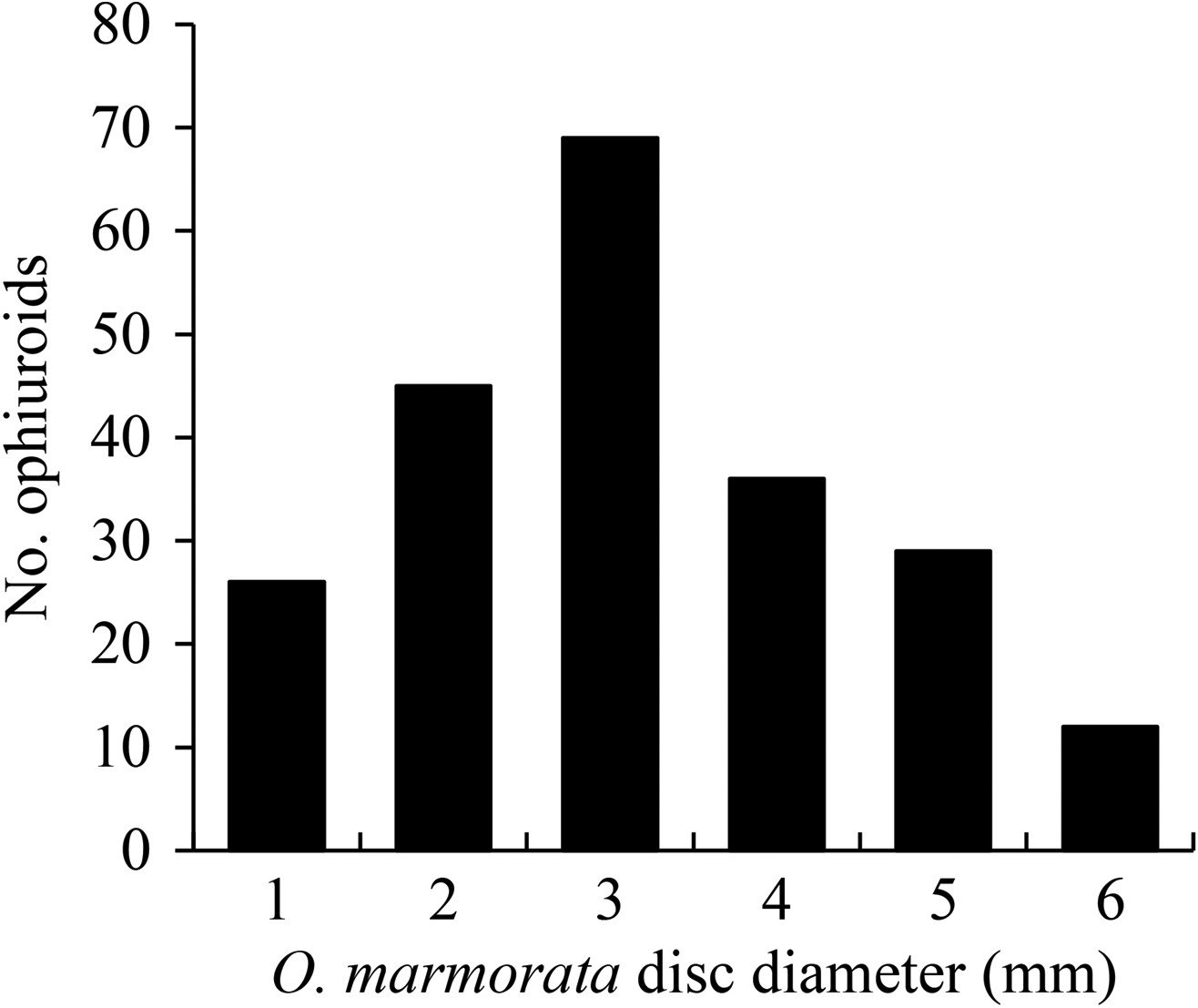 J Plankton Res, Volume 39, Issue 1, 1 January 2017, Pages 138–146, https://doi.org/10.1093/plankt/fbw088
The content of this slide may be subject to copyright: please see the slide notes for details.
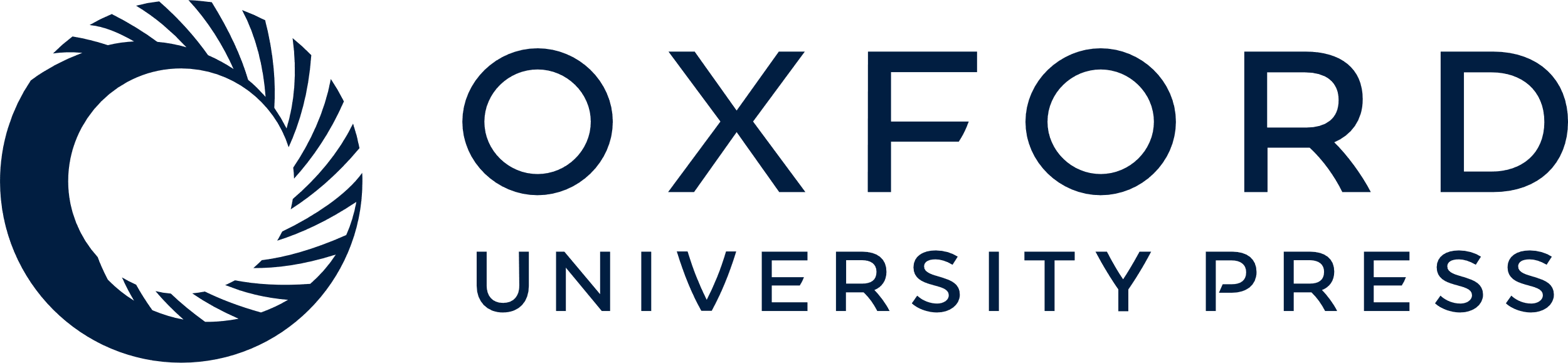 [Speaker Notes: Fig. 1. Size range of O. marmorata associated with A. aurita medusae (N = 217).


Unless provided in the caption above, the following copyright applies to the content of this slide: © The Author 2016. Published by Oxford University Press. All rights reserved. For permissions, please e-mail: journals.permissions@oup.com]
Fig. 2. Size–frequency distribution of A. aurita medusae; medusae without (white bars, N = 19) and with (black bars, ...
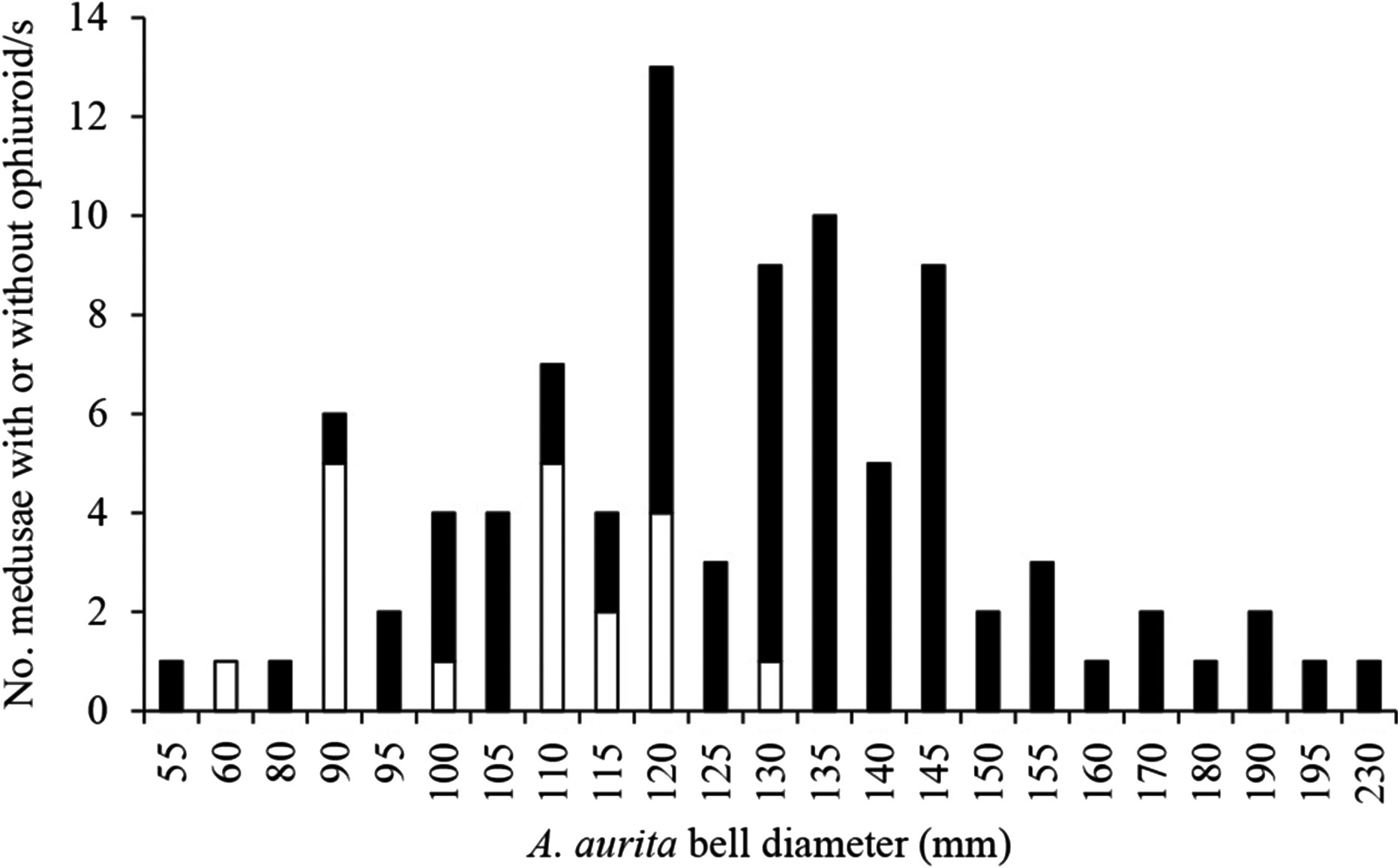 J Plankton Res, Volume 39, Issue 1, 1 January 2017, Pages 138–146, https://doi.org/10.1093/plankt/fbw088
The content of this slide may be subject to copyright: please see the slide notes for details.
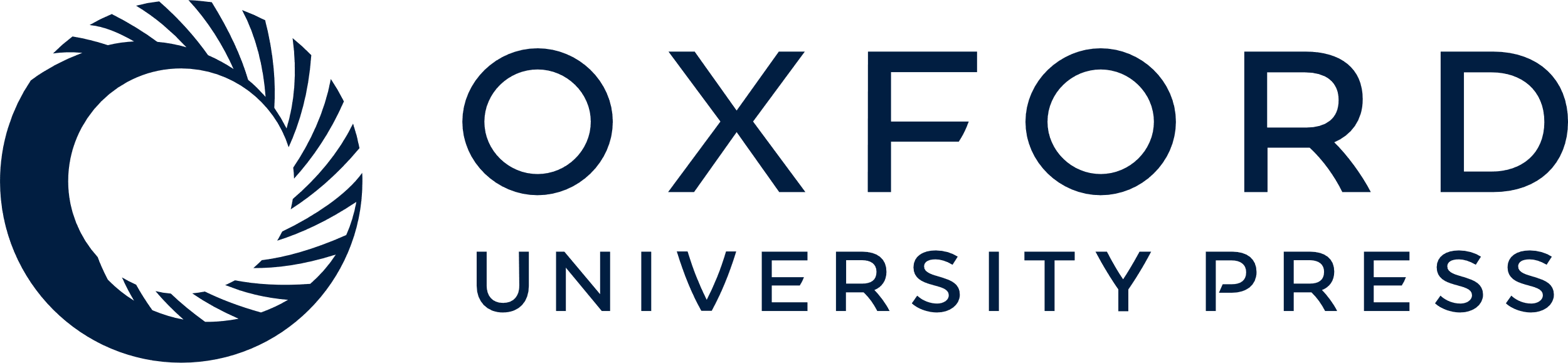 [Speaker Notes: Fig. 2. Size–frequency distribution of A. aurita medusae; medusae without (white bars, N = 19) and with (black bars, N = 73) ophiuroids.


Unless provided in the caption above, the following copyright applies to the content of this slide: © The Author 2016. Published by Oxford University Press. All rights reserved. For permissions, please e-mail: journals.permissions@oup.com]
Fig. 3. The relationship between size of A. aurita medusae and number of O. marmorata hosted by an individual ...
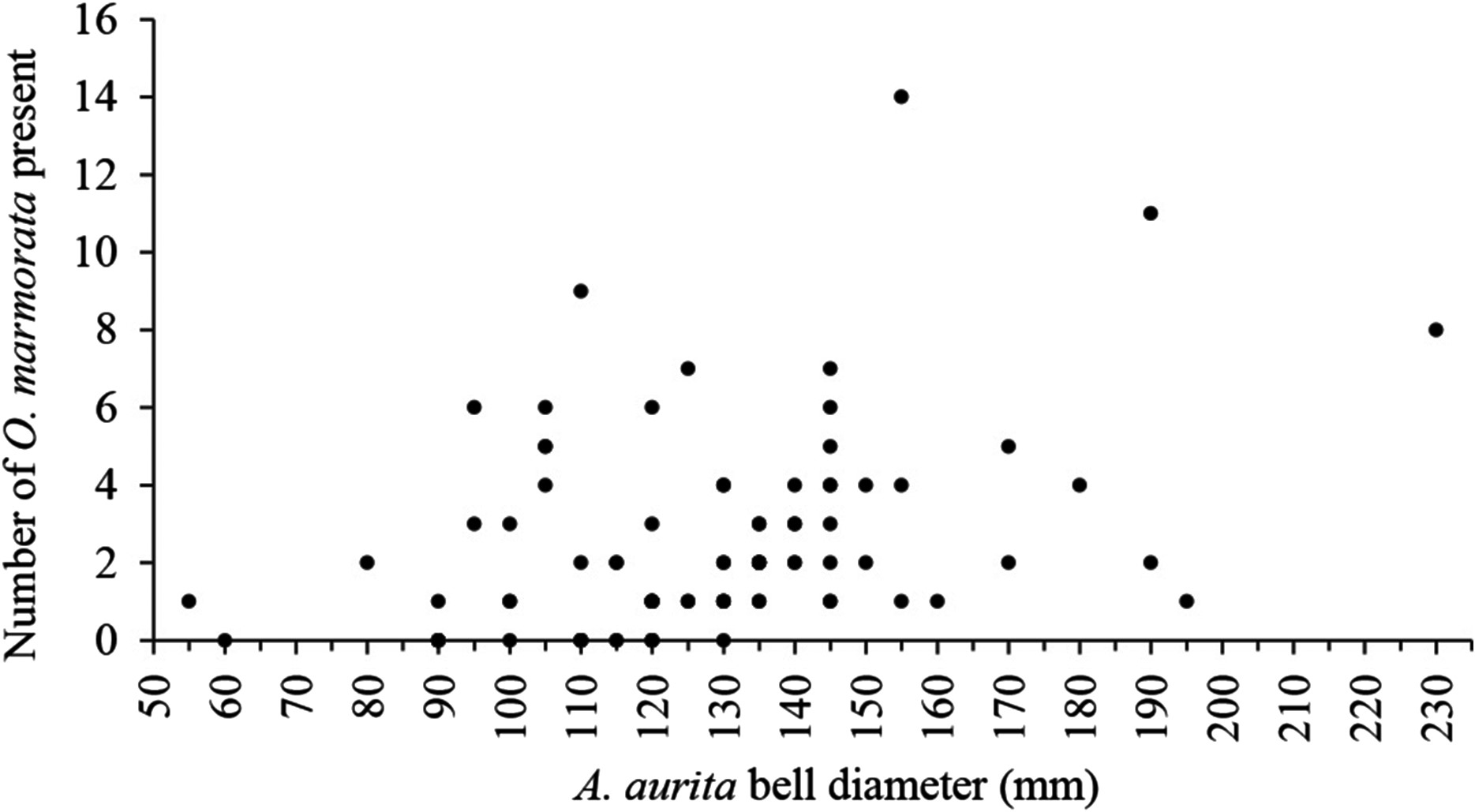 J Plankton Res, Volume 39, Issue 1, 1 January 2017, Pages 138–146, https://doi.org/10.1093/plankt/fbw088
The content of this slide may be subject to copyright: please see the slide notes for details.
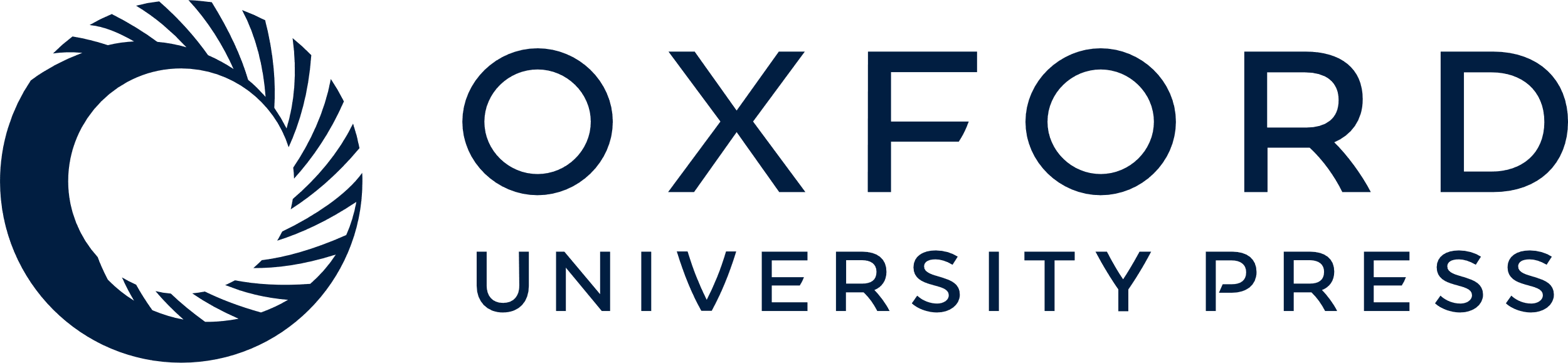 [Speaker Notes: Fig. 3. The relationship between size of A. aurita medusae and number of O. marmorata hosted by an individual medusa.


Unless provided in the caption above, the following copyright applies to the content of this slide: © The Author 2016. Published by Oxford University Press. All rights reserved. For permissions, please e-mail: journals.permissions@oup.com]
Fig. 4. Isotopic biplot of variation in mean (±SD) δ13C and δ15N (‰) values calculated for O. ...
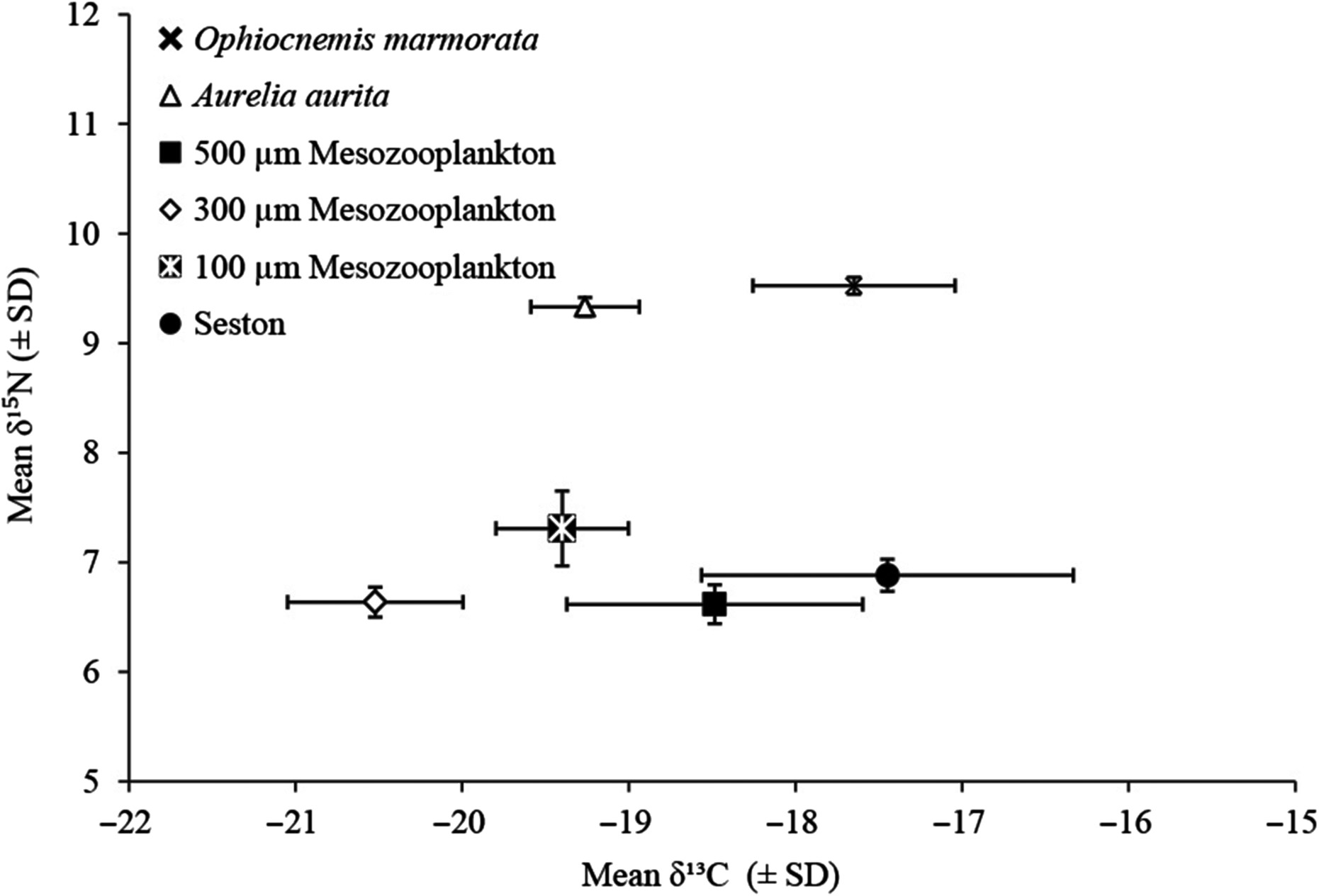 J Plankton Res, Volume 39, Issue 1, 1 January 2017, Pages 138–146, https://doi.org/10.1093/plankt/fbw088
The content of this slide may be subject to copyright: please see the slide notes for details.
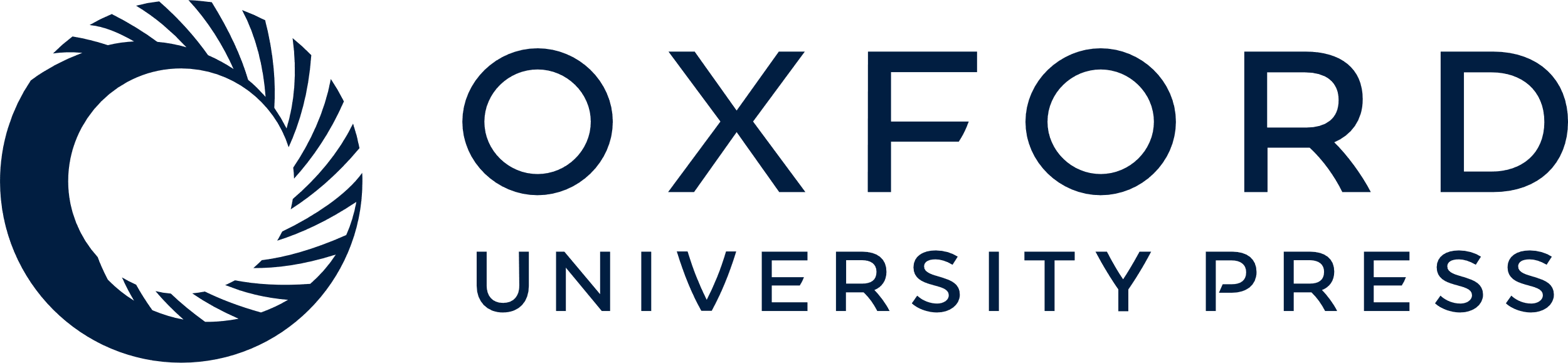 [Speaker Notes: Fig. 4. Isotopic biplot of variation in mean (±SD) δ13C and δ15N (‰) values calculated for O. marmorata and its potential food sources: A. aurita, mesozooplankton (500, 300 and 100 µm size classes) and seston.


Unless provided in the caption above, the following copyright applies to the content of this slide: © The Author 2016. Published by Oxford University Press. All rights reserved. For permissions, please e-mail: journals.permissions@oup.com]
Fig. 5. Percentage contribution of each source to the assimilated diet of O. marmorata with (A) fish-fed ophiuroid ...
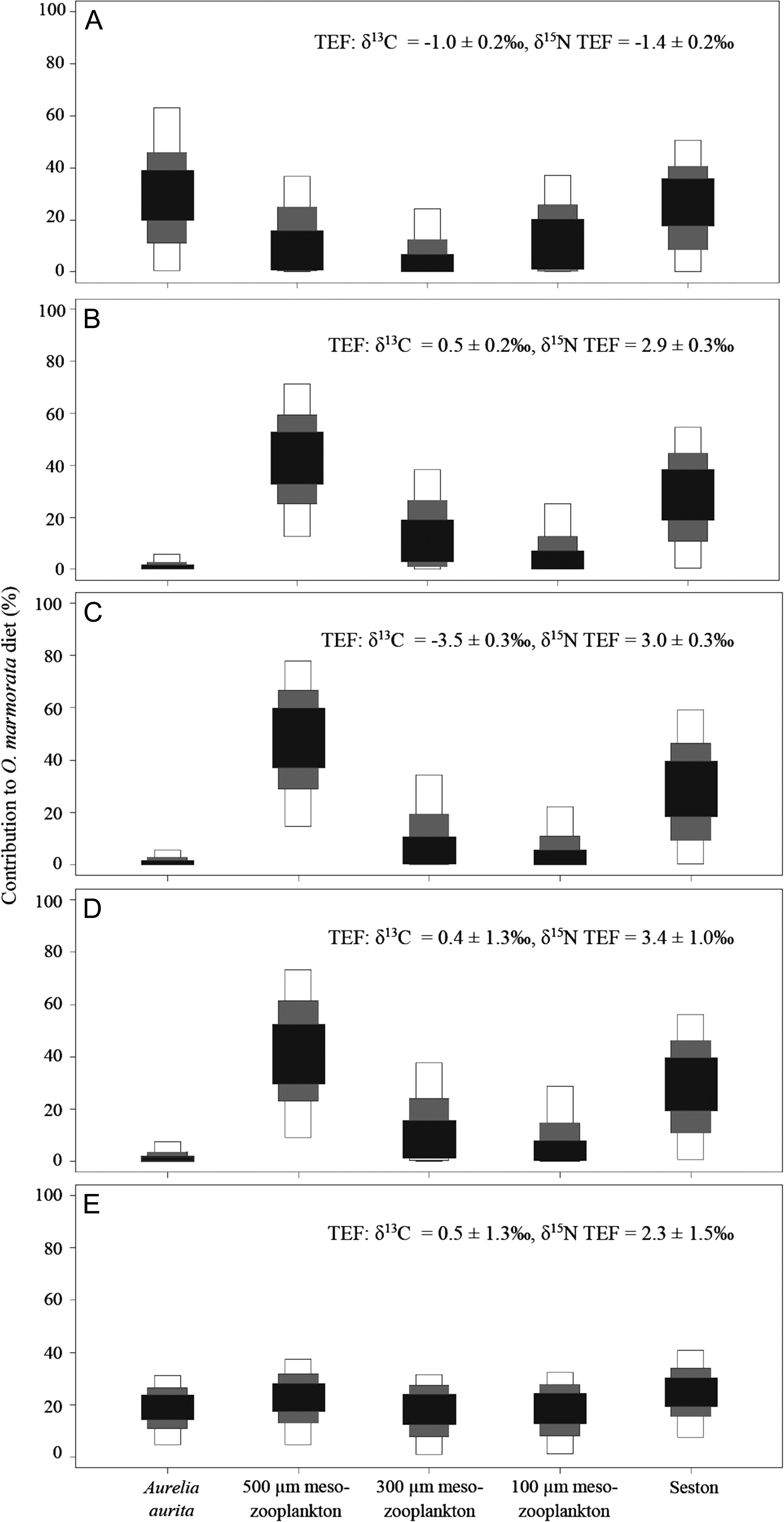 J Plankton Res, Volume 39, Issue 1, 1 January 2017, Pages 138–146, https://doi.org/10.1093/plankt/fbw088
The content of this slide may be subject to copyright: please see the slide notes for details.
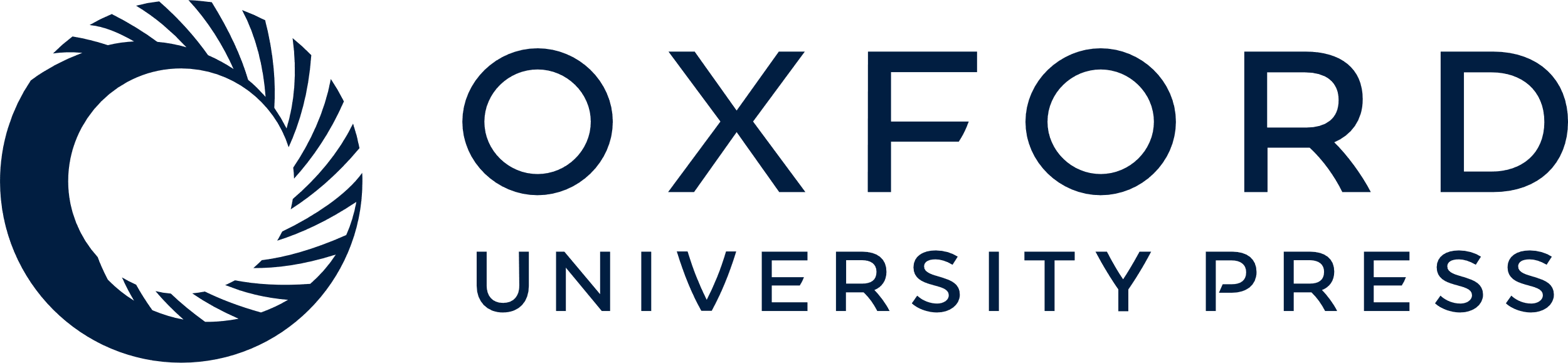 [Speaker Notes: Fig. 5. Percentage contribution of each source to the assimilated diet of O. marmorata with (A) fish-fed ophiuroid TEF values (Blanchet-Aurigny et al., 2012), (B) mussel-fed ophiuroid TEF values (Blanchet-Aurigny et al., 2012), (C) macroalgae-fed ophiuroid TEF values (Blanchet-Aurigny et al., 2012), and (D) (Post, 2002) and (E) (McCutchan et al., 2003) standard TEF values across taxa (refer to Table I). Grey scale (from light to dark) indicates 95, 75 and 50% confidence intervals, respectively.


Unless provided in the caption above, the following copyright applies to the content of this slide: © The Author 2016. Published by Oxford University Press. All rights reserved. For permissions, please e-mail: journals.permissions@oup.com]